Struktura práce
Struktura odborného textu
1 JELÍNEK, Martin a Helena KLIMUSOVÁ. Systém organizace vědeckého textu pro originální empirické studie [online]. In: . [cit. 2021-03-30]. Dostupné z: https://psych.phil.muni.cz/media/34721/imrad.pdf
2 SWALES, John. "Create a Research I Space" (CARS) Model of Research Introductions [online]. [cit. 2021-03-30]. Dostupné z: https://iuuk.mff.cuni.cz/~andrew/EAP/john-swales-cars-article.pdf
Struktura bakalářky
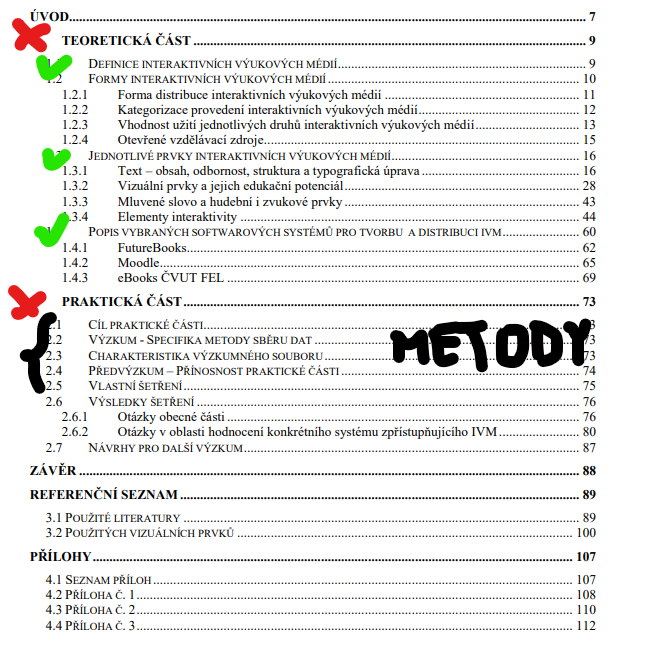 Úvod
Umožní čtenáři, aby se zorientoval v tématu
Průvodce prací – popis struktury
Proč jsme zvolili téma – je důležité, ale neprobádané, píše se o něm chybně, chybí některé aspekty
Proč nás toto téma zajímá
Výzkumný přístup
Výzkumné otázky nebo problémy
Úvod – čemu se vyhnout
Klišé, stereotypy
Vždy je důležité myslet na to, co o sobě na sociální sítě píšeme…a o těchto problémech je potřeba nejenom vědět, ale také o tom mluvit, zejména s dětmi a seniory.
Pocity, vyhraněné názory, postoje bez řádné argumentace
Výsledky
Zbytečné věty
Téma a zadání byly pečlivě konzultovány s vedoucí práce…
Cílem je zodpovězení výzkumné otázky…
V závěrečném shrnutí jsou prezentovány dosažené výsledky výzkumu…
Teoretická část
Vymezení a zdůvodnění problému
Shrnutí dosavadního poznání v dostupné literatuře
Originální syntéza
Propojení pohledů z různých zdrojů
Vlastní zhodnocení situace
Problémy
Obsahuje poznatky, které nesouvisí s empirickou (výzkumnou) částí
Neobsahuje poznatky relevantní pro empirickou část
Citace nebo parafráze?Citace
Problémy
Příliš mnoho citací – narušuje souvislý výklad
Seskupení citací bez dostatečného komentáře
Komentář opakuje informaci z citace
Použití citace
Výklad se k ní váže (vysvětlujeme ji)
Podpora vlastní argumentace nebo kritiky – účinek na čtenáře
Přeformulováním by došlo ke ztrátě informační hodnoty – zejména definice
Citace v cizím jazyce – přeložíme, originální text umístíme do poznámky nebo obráceně
Citace nebo parafráze?Parafáze
Stručnější, snazší pro začlenění
Pozor na významové posuny
Stručné vyjádření hlavní myšlenky (neparafrázovat jednotlivé věty)
Citace nebo parafráze?
Projděte si teoretickou část práce, kterou jste využili v předchozím úkolu, nebo některé z prací odkázaných v Moodle a všímejte si, jak jsou v textu začleněny citace nebo parafráze.
V orientaci vám pomůžou odkazy na citovanou literaturu
Všimněte si také umístění odkazů
Členění textu
Kapitoly a podkapitoly
Odstavce – každý odstavec rozvíjí myšlenku
Příliš krátké x příliš dlouhé odstavce
Věty
Odpovídající členění textu zajišťuje jeho soudržnost
Spojitost textu – propojení jednotlivých částí práce
Návaznost na úrovni kapitol
Spojitost textu
Jak můžeme provázat jednotlivé kapitoly? Jaká slovní spojení se k tomu hodí?
Závěr
Čeho jsme chtěli dosáhnout – zopakujeme cíl (jinými slovy)
Čeho jsme dosáhli – rekapitulace hlavních bodů (především zjištění) práce
Hlavní odpovědi na výzkumné otázky
Doporučení, otázky vyplývající z výzkumu
Proč je naše práce relevantní
Hlavní „poselství“
Závěr – čemu se vyhnout
přílišné sumarizaci – nepopisujeme obsah jednotlivých kapitol
předkládání nových informací – závěr, který práci neuzavírá
Např. citace z dat jako odpověď na výzkumné otázky místo vlastního shrnutí
přílišné generalizaci
přílišné kritice vlastního postupu – diskuze o limitech výzkumu patří do sekce diskuze